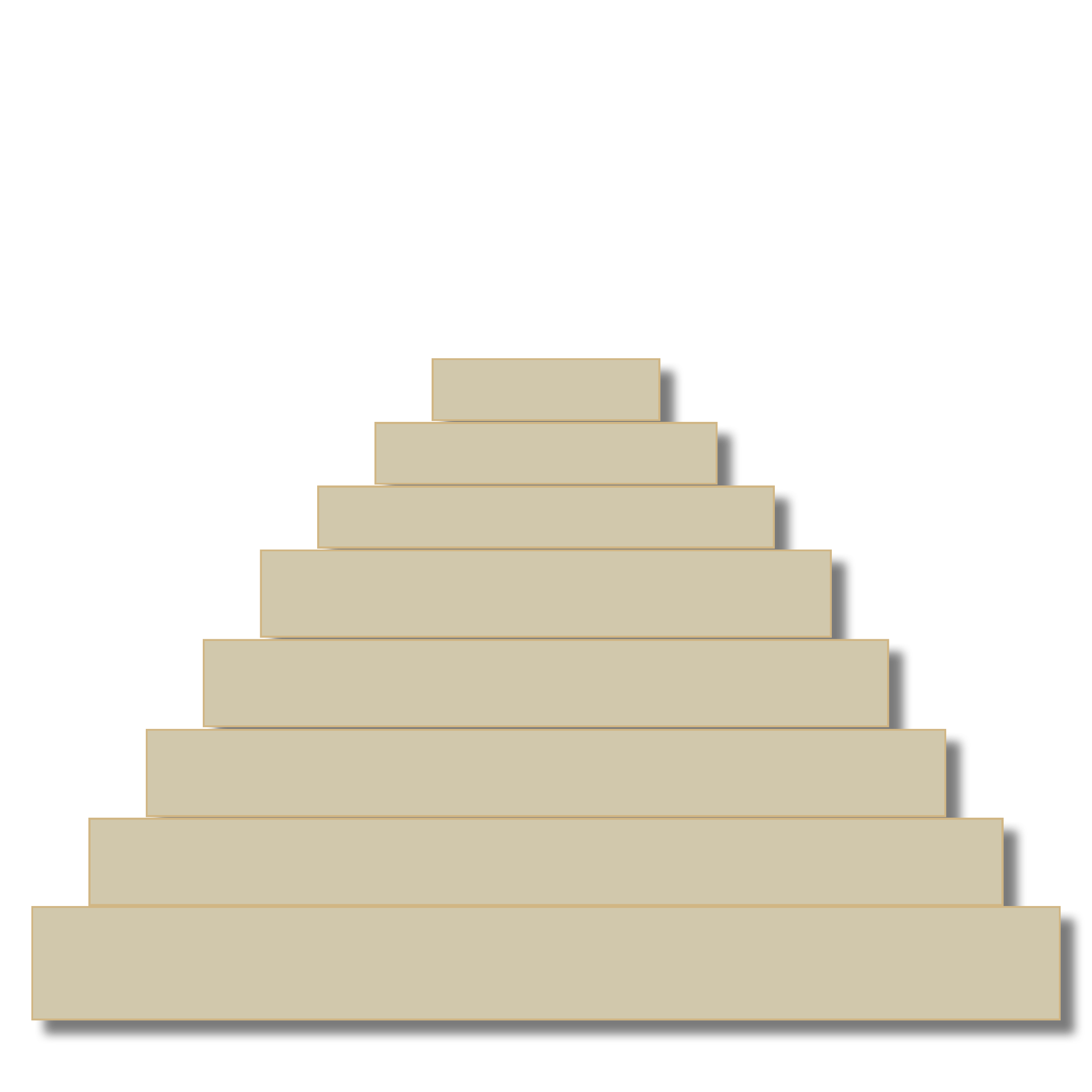 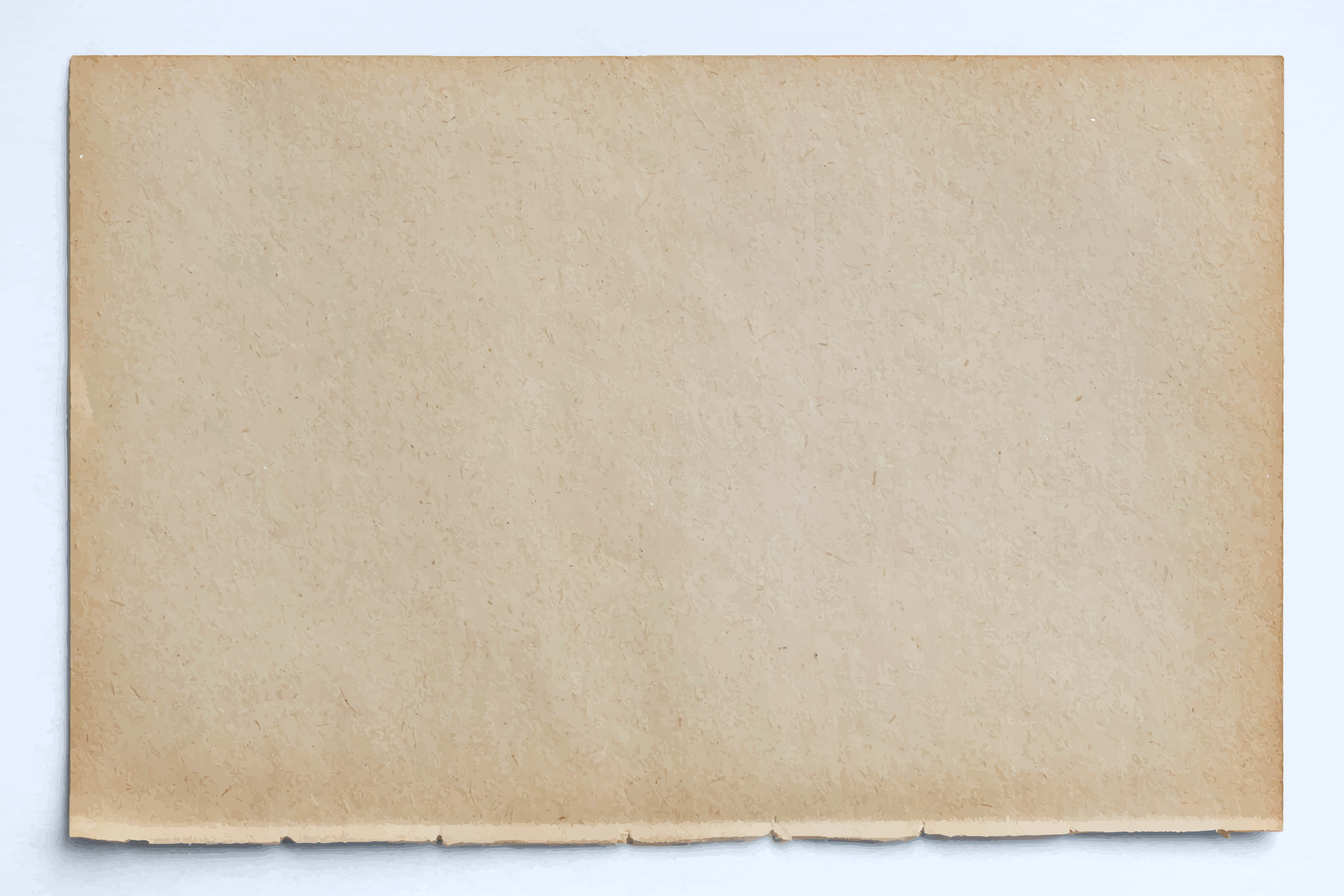 GOD OPENT VOORGOED DE TOEKOMST
PASEN 2023
(6)
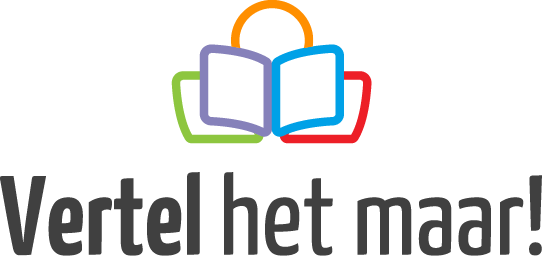 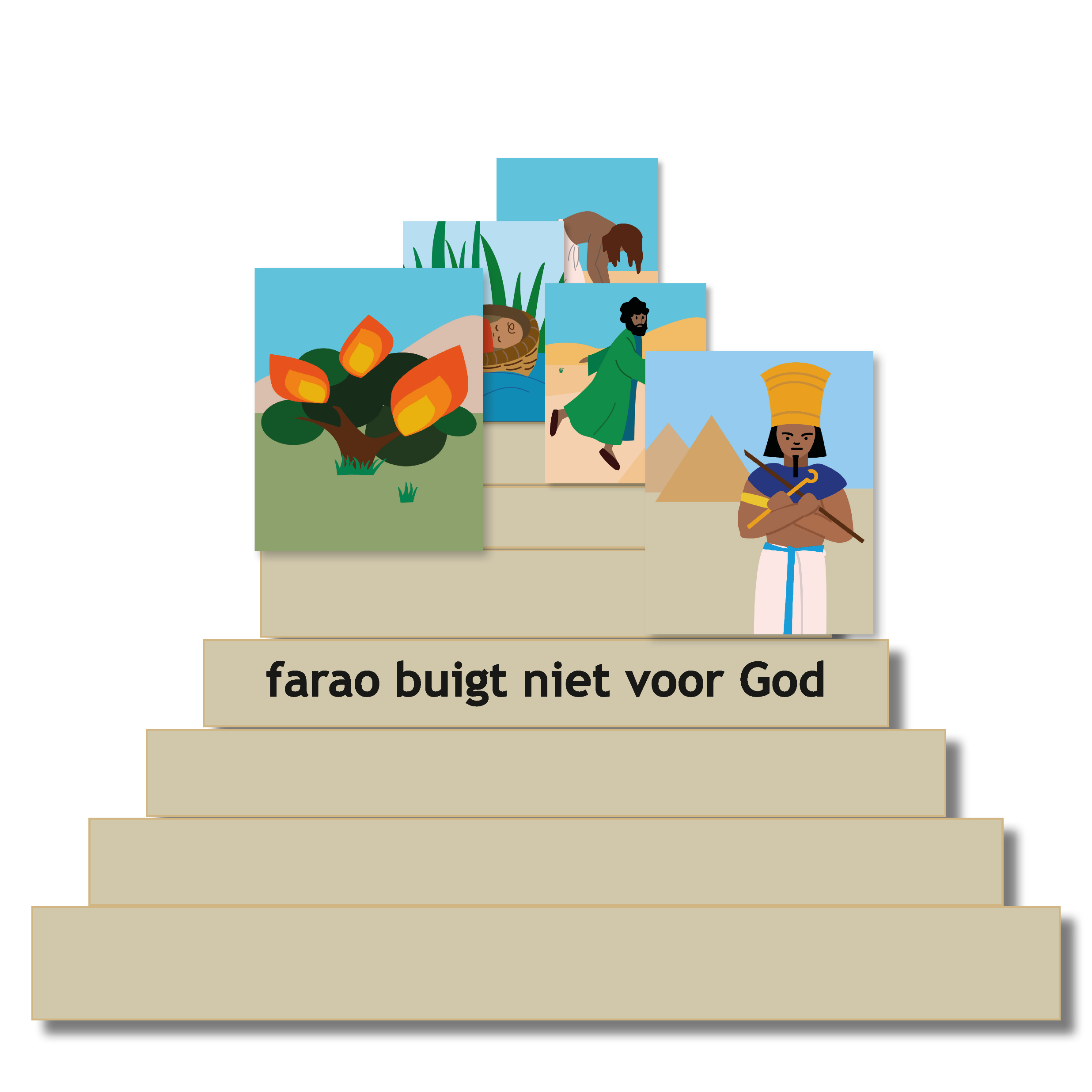 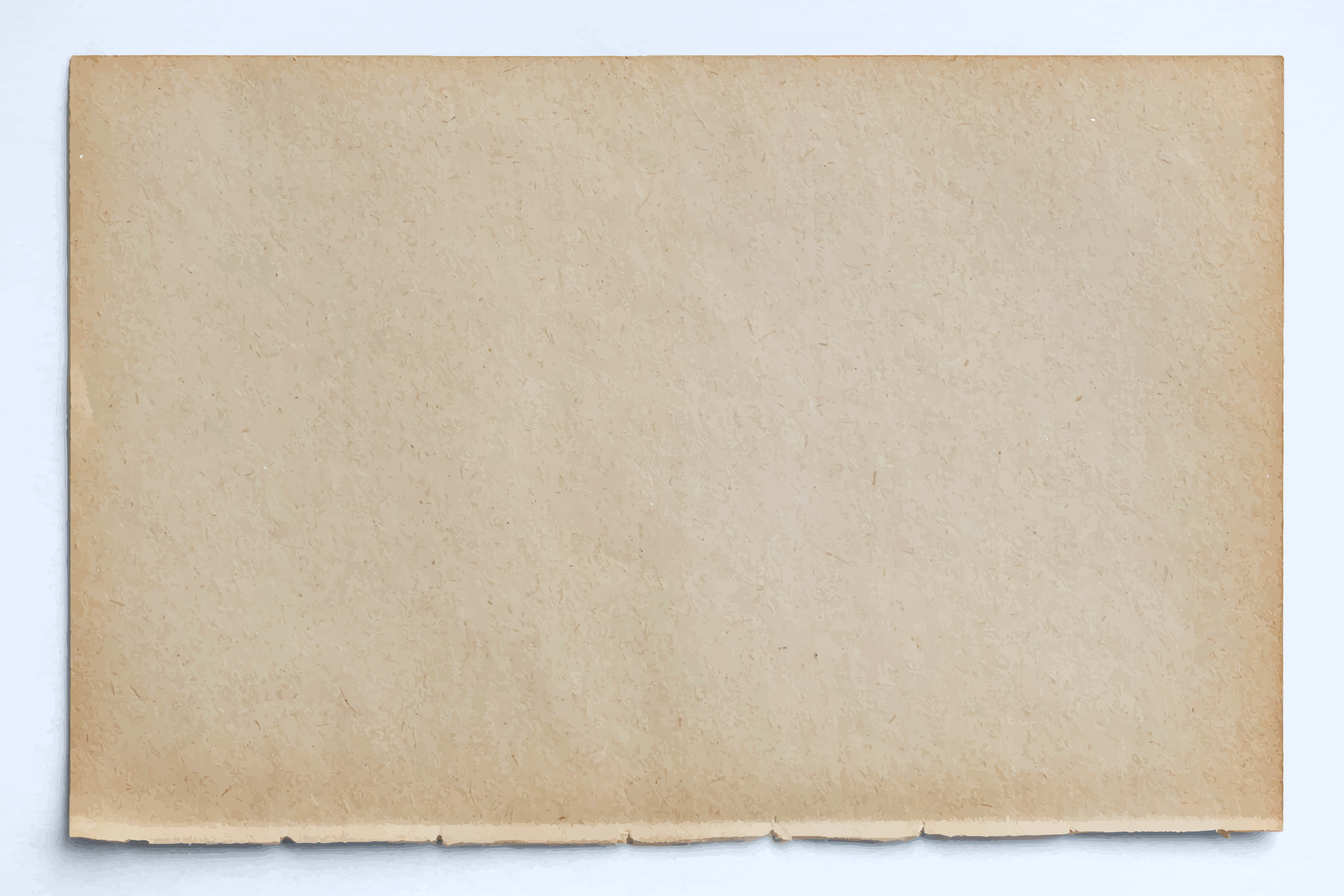 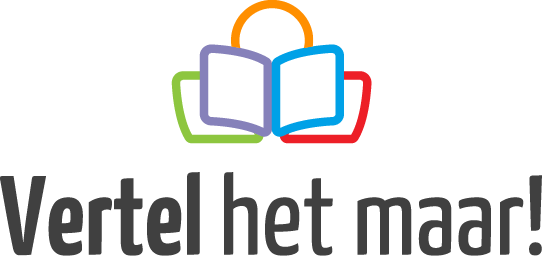 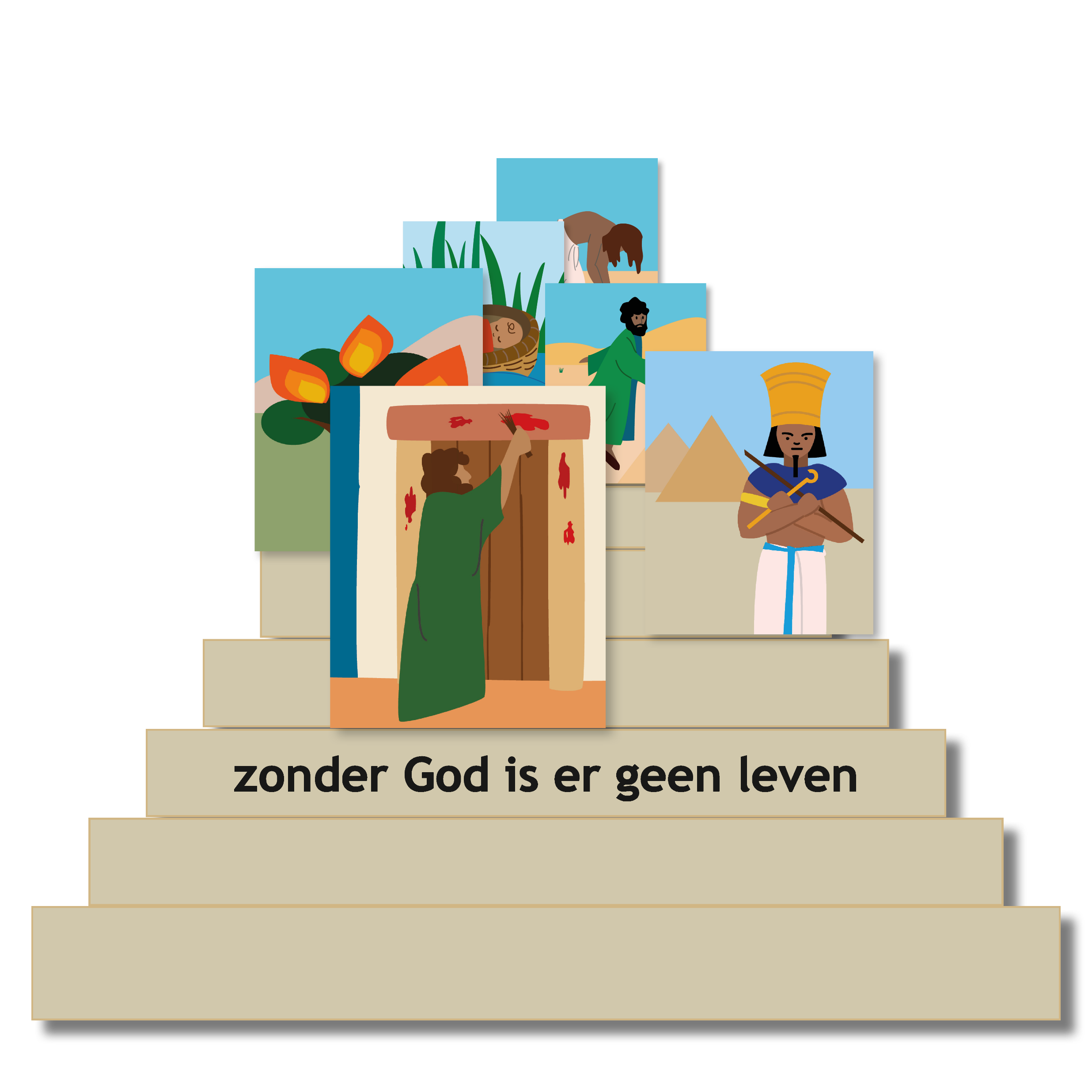 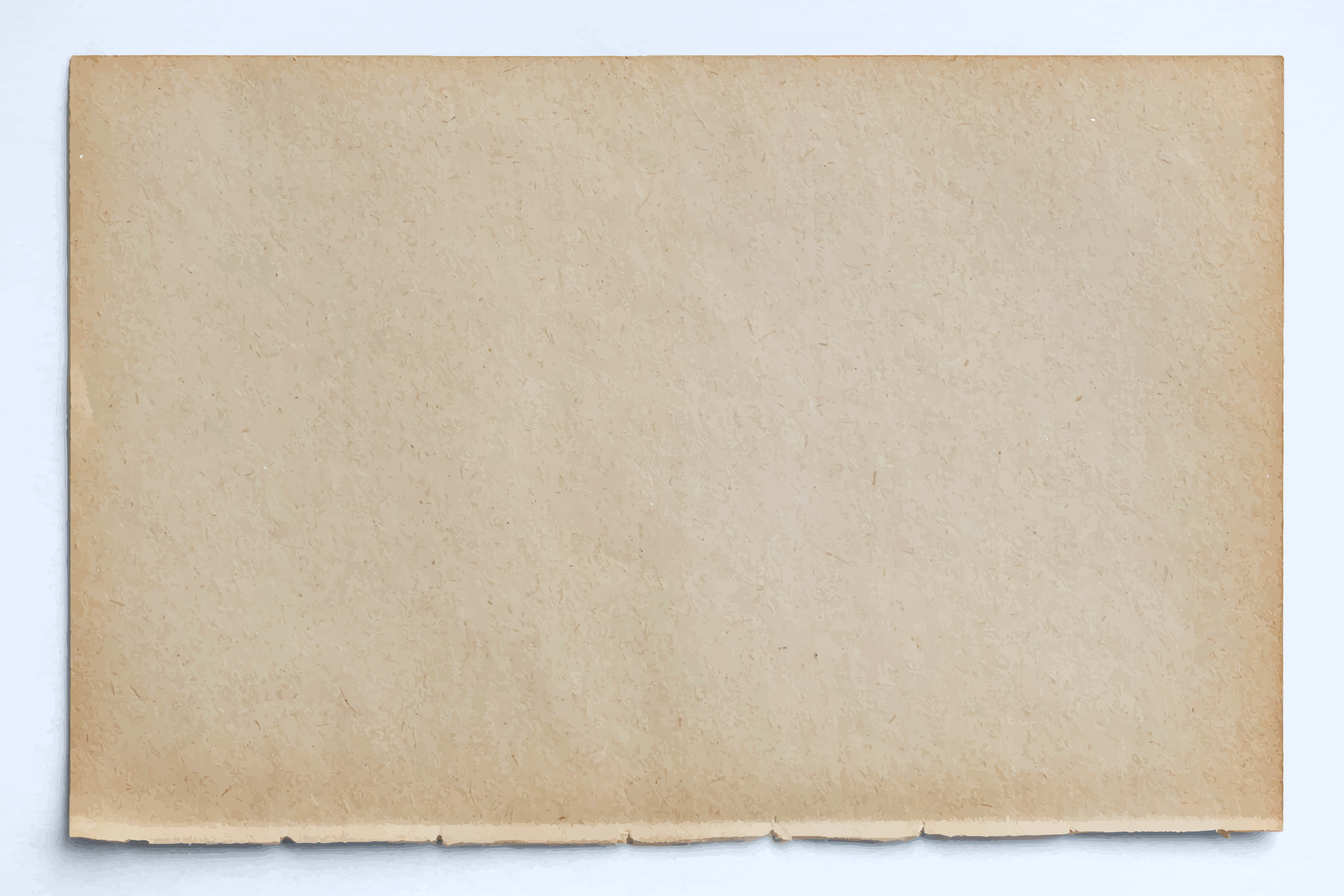 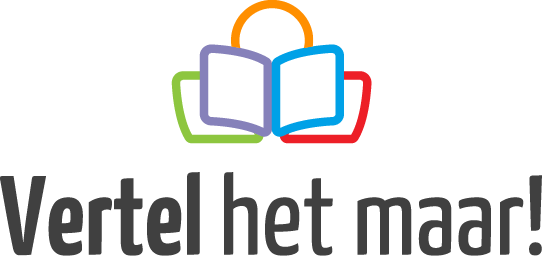 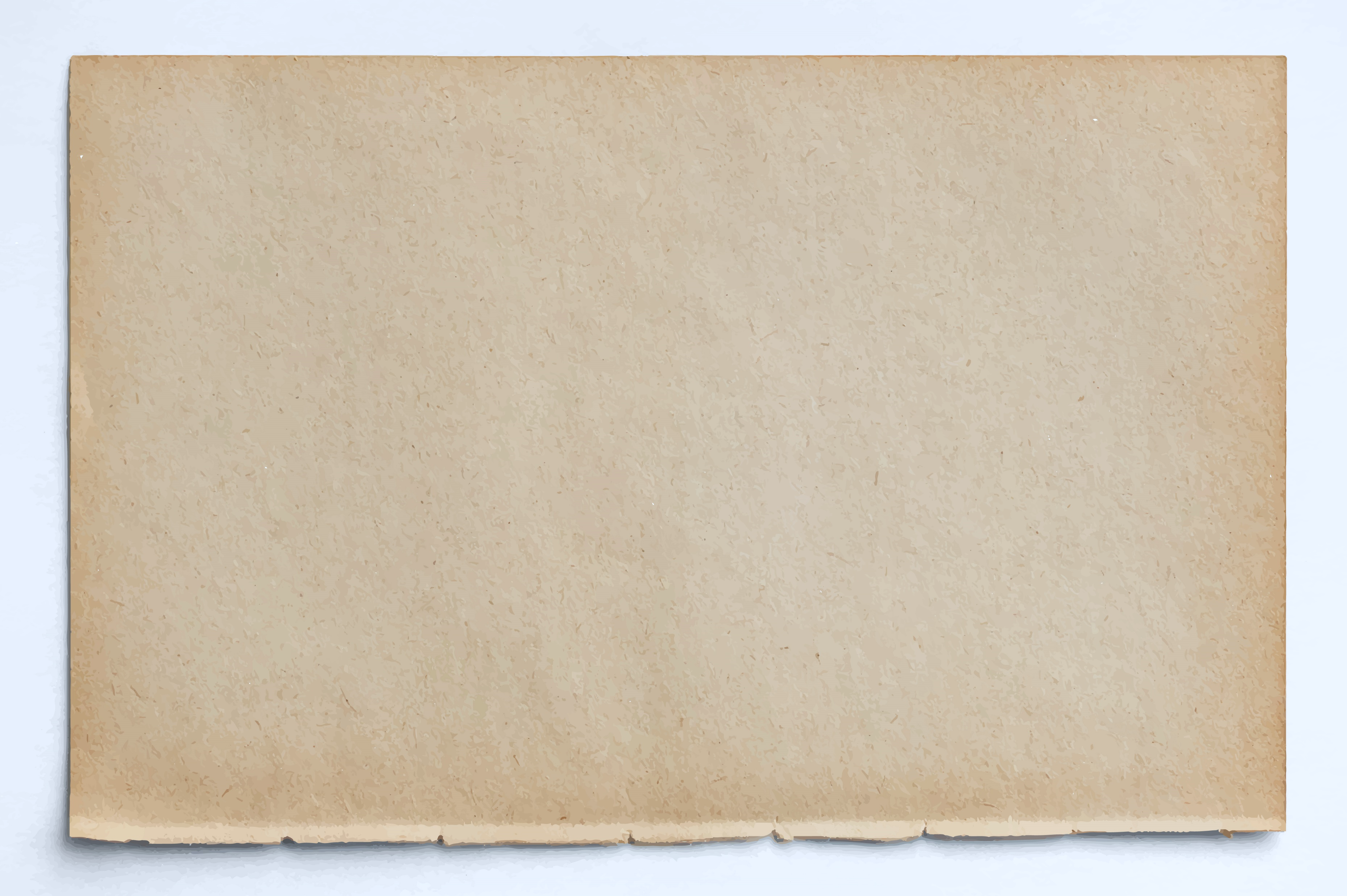 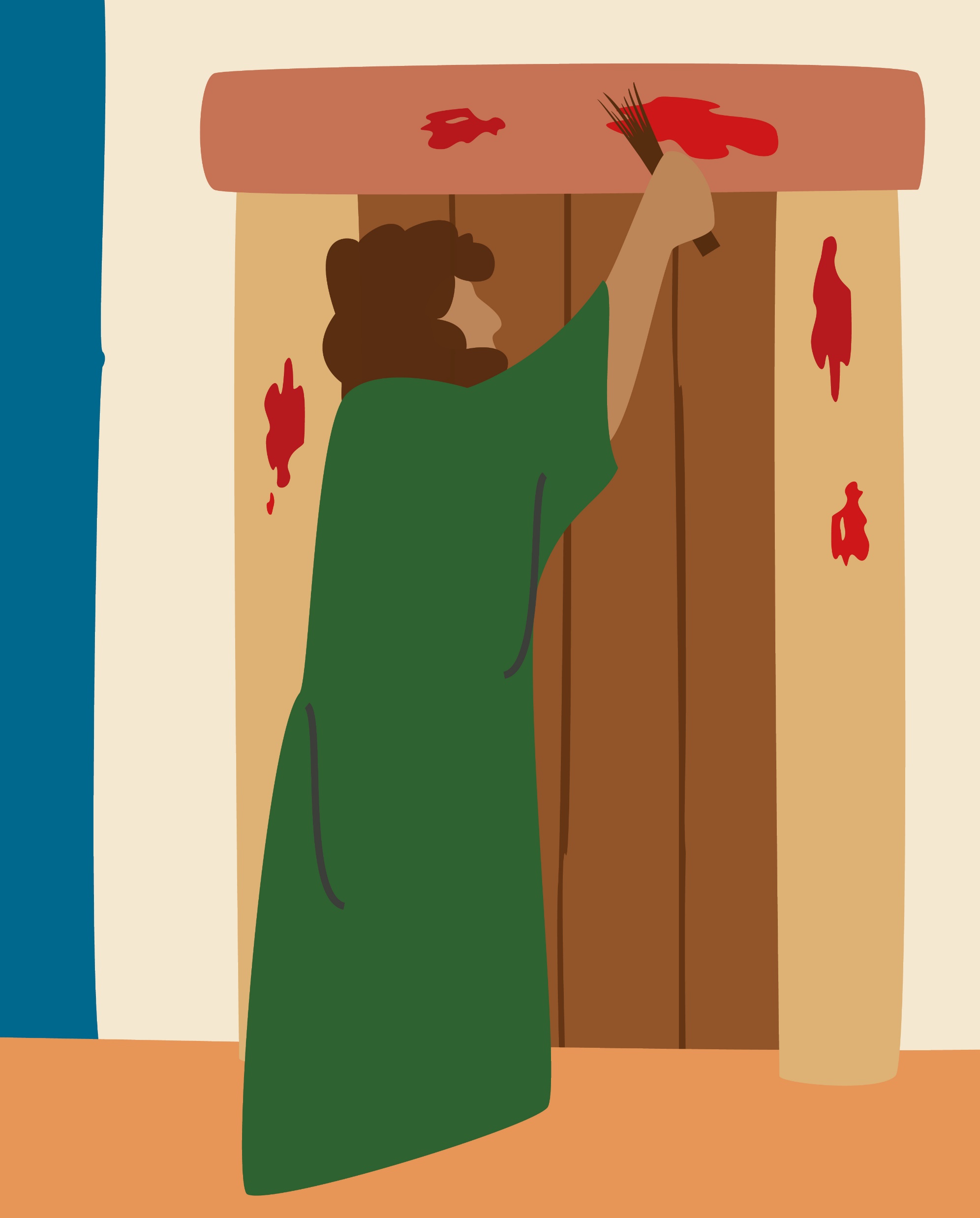 zonder God is er geen leven
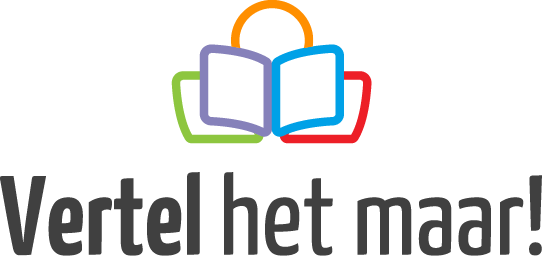